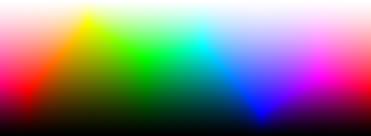 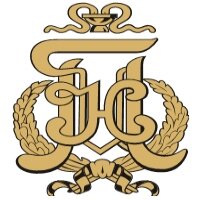 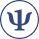 Стереотипии у детей с расстройством аутистического спектра как фактор риска развития тревожных расстройств у их родителей
©Аттаева Лейла Жамаловна, к.м.н.
ГБУЗ «ПКБ № 1 ДЗМ»
Москва, 2023
Распространенность аутизма
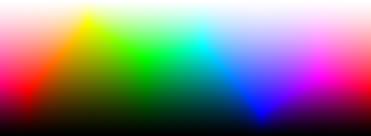 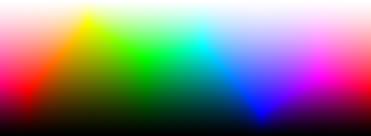 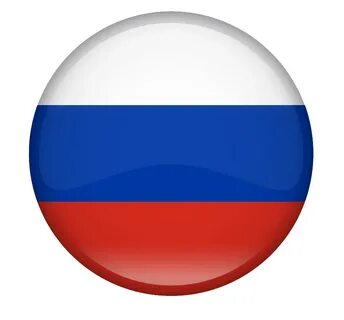 В России 
(2018) – 0,1% детского населения
(Байбарина Е.Н., 2019) 
(2019) - 1 на 4000 
(Казаковцев Б.А., 2020)
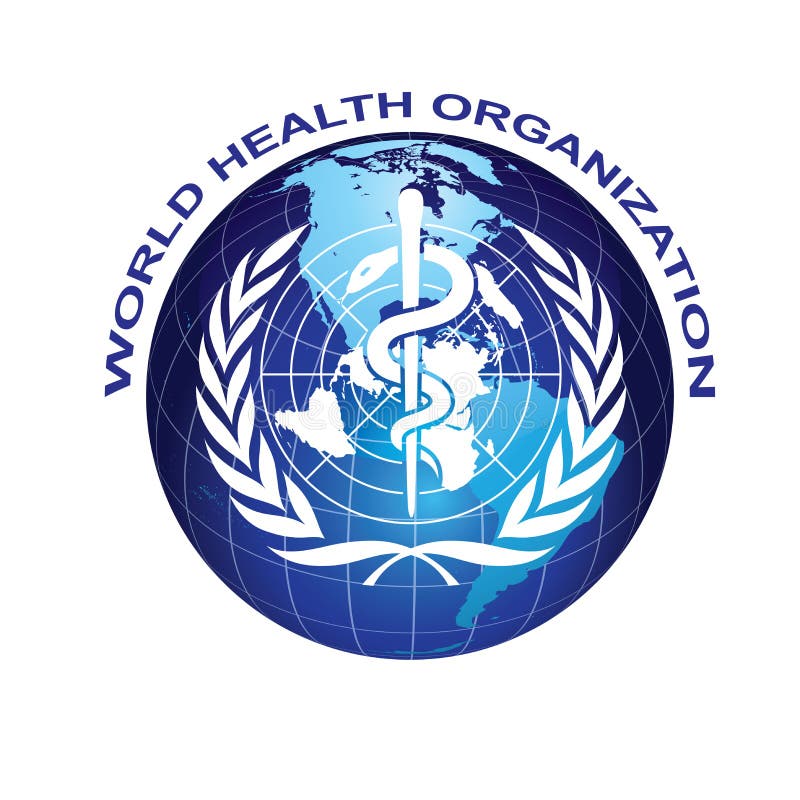 В мире (2019)- 1 на 160 (WHO) 
https://www.who.int/news-room/fact-sheets/detail/ autism-spectrum-disorders.
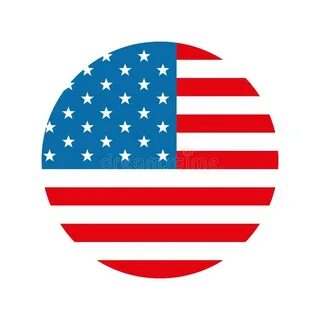 В США (2021)-1 на 44
https://www.cdc.gov/mmwr/volumes/70/ss/ss7011a1.htm
Динамика распространенности аутизма в России
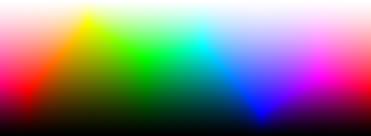 Пронина, Николаева 2016
Возможные причины увеличения случаев аутизма
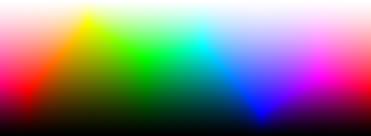 осведомленность профессионального сообщества о признаках РАС
количество обученных специалистов 
наличие формализованных процедур скрининга и диагностики 
доступность в регионе современных услуг для семей, воспитывающих детей с РАС
изменившиеся критерии постановки диагноза РАС в МКБ-11 и DSM-5
этнокультурные традиции и избегание обращения к специалистам

JAMA Pediatr 2015; 169:56-62. 10.1001/jamapediatrics.2014.1893
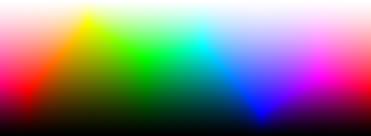 DSM-V 
2013 РАС
DSM-III 1980 РДА
нарушение социального взаимодействия/
      коммуникации 

 ограниченные интересы и повторяющиеся стереотипные действия
нарушения в установлении социальных контактов
нарушения речи и/или коммуникации
необычные реакции на проявления внешнего мира
раннее проявление симптомов (до 30 месяцев)
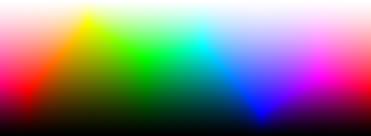 Расстройства аутистического спектра
нарушения развития сложной этиологии, которым свойственна крайняя гетерогенность в виде нарушений мышления, восприятия, внимания, социальных навыков и поведения человека
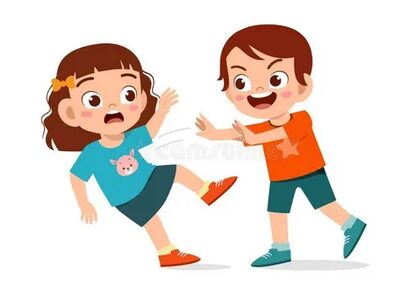 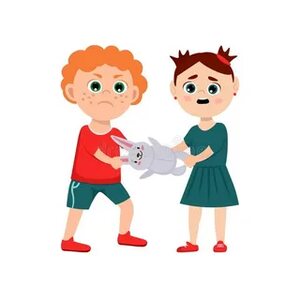 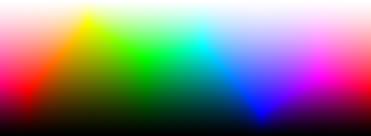 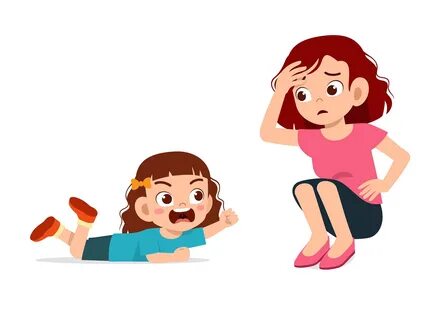 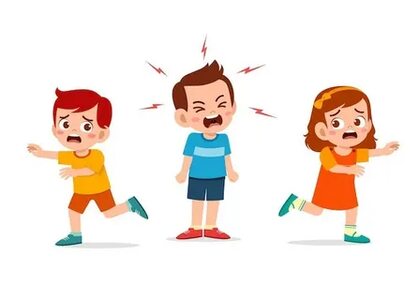 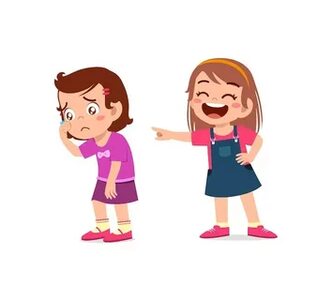 Цель выявление уровня тревоги у родителей, воспитывающих детей с РАС, и влияния степени тяжести стереотипий у этой группы детей на уровень тревоги их родителей.
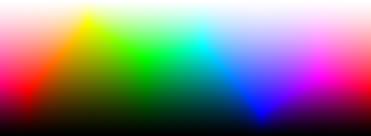 База
филиал ГБУЗ 
«ПКБ № 1 ДЗМ» «ПНД №15» 





Период 
2022 - 2023 гг.
Опрошено
507 родителей детей в возрасте от 3 до 10 лет
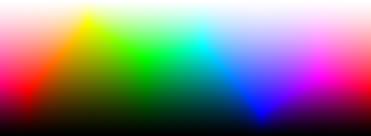 Оценка степени тяжести проявления тревоги проводилась по шкале: 

0-7 баллов
(нормальный уровень, тревога/депрессия отсутствуют); 
8-10 баллов
(субклиническая тревога/депрессия); 
11-15 баллов
(клиническая умеренно выраженная тревога/депрессия); 
16-21 баллов
(тяжелый клинически выраженный уровень тревожности/депрессии).
Оценка степени тяжести стереотипий3-4 балла-легкая степень5-7 баллов – средняя степень8-12 баллов-тяжелая степень
Результаты исследования степени выраженности стереотипий у детей с РАС (в баллах)
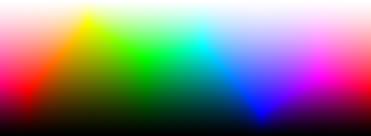 Результаты исследования степени выраженности тревоги у родителей детей с РАС (в баллах)
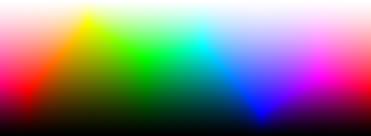 Корреляционная диаграмма влияния степени тяжести стереотипий на уровень тревоги у родителей
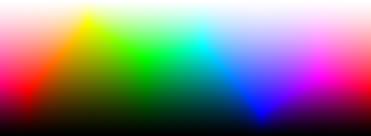 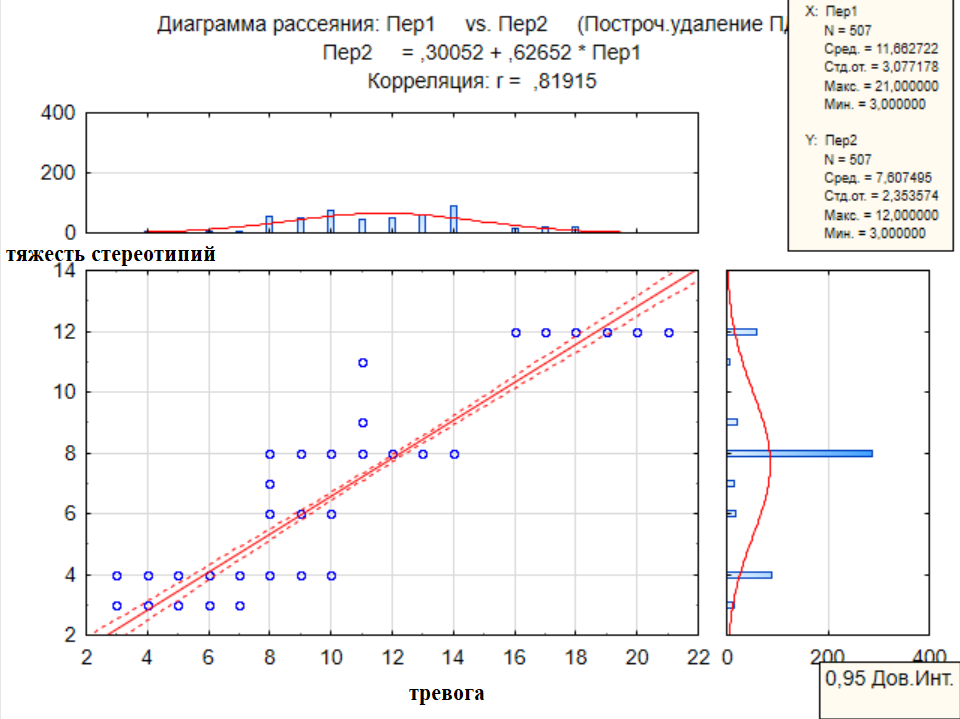 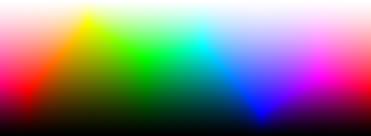 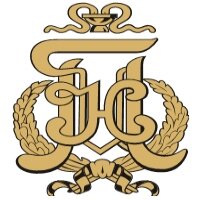 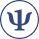 Спасибо за внимание!
©Аттаева Лейла Жамаловна, к.м.н.